HARRASTUS HUKASSA?
Mitä Tampereella voi tehdä?
"Harrastava Tampere" auttaa sinua näissä kysymyksissä. Palvelu on tarkoitettu lapsille, nuorille ja perheille.
RAATIHUONEEN AVOIMET OVET
20.8.2021 klo 11-15
Lorem ipsum dolor sit amet, consectetur adipiscing elit, sed do eiusmod tempor.
tampere.fi
[Speaker Notes: Voit vaihtaa taustakuvan ja tektilaatikon tai/ja fontin värin]
PRESS CONFERENCE ON APPLYING FOR OPERATING GRANTS
Tuesday, November 27, 2013 at 13-15 p.m.  November 28, 2013 at 17-19 p.m. Aleksis Kivi Street 14 - 16 C, 5th floor.
The application for operating grants will be launched on 2.1.2019.
[Speaker Notes: MALLI
Huom. Ohjeistustekstit ei tule näkyviin tulosteisiin tai pdf-tiedostoihin.]
SAUNA
TAMPERE.
Lorem ipsum dolor sit amet
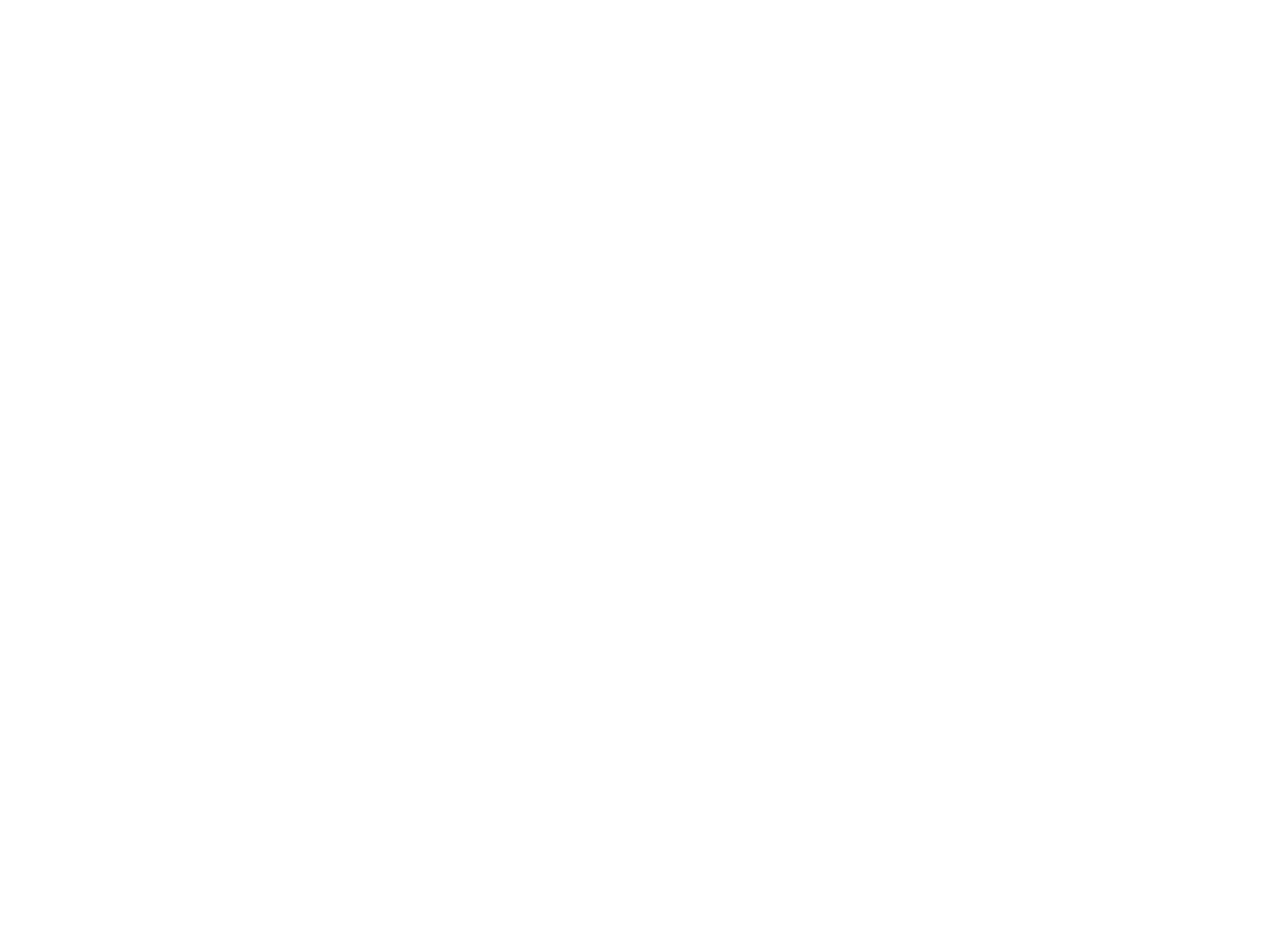 ipsum dolor sit amet.
[Speaker Notes: Lisää kuva tiedostoista -> valitse ”Järjestä objetktit” -> vie kuva taakse
Huom. Ohjeistustekstit ei tule näkyviin tulosteisiin tai pdf-tiedostoihin.]